Osnovna škola Dobriša Cesarić
Požega
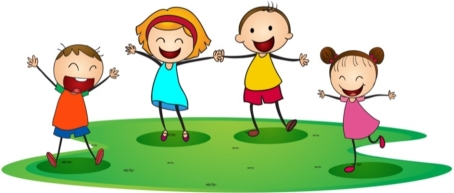 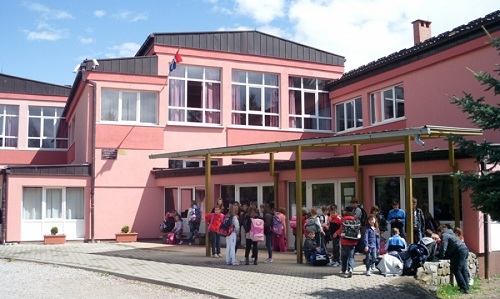 Kako je škola dobila ime?
Škola je ime dobila po pjesniku Dobriši Cesariću.
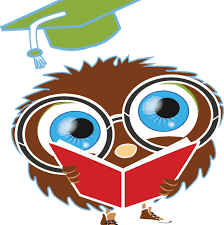 Dobriša Cesarić
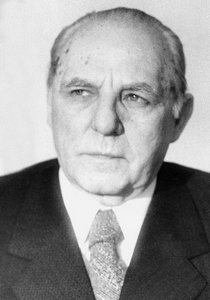 rođen u Požegi 10. siječnja 1902. godine
bio je hrvatski pjesnik i prevoditelj 
pjesničko djelo Dobriše Cesarića sadrži desetak knjiga pjesama i prepjeva
dobitnik je književne nagrade Vladimir Nazor 1964. godine i Goranovog vijenca 1976. godine
umro je u Zagrebu 18. prosinca 1980. godine
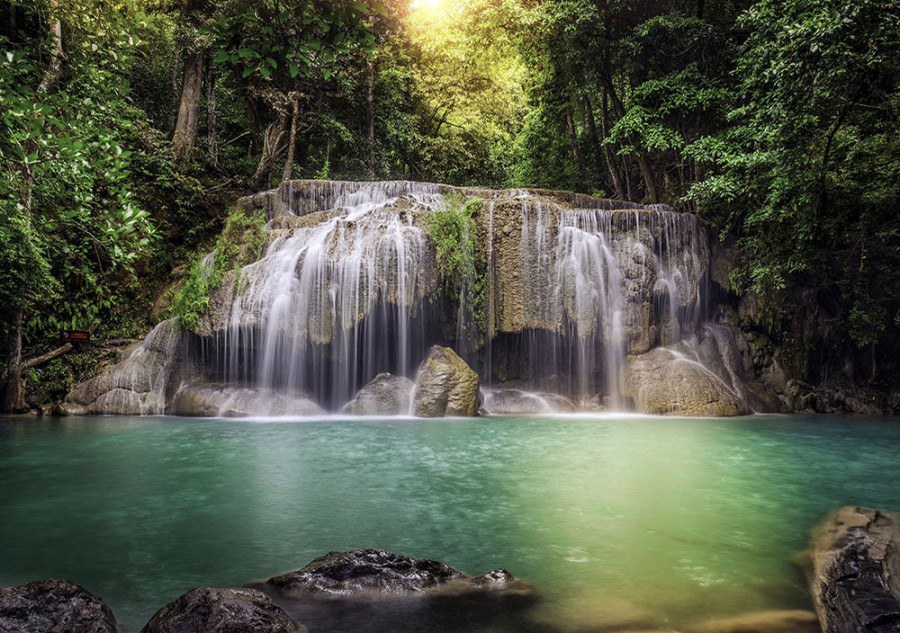 SLAP
Teče i teče, teče jedan slap;
Što u njem znači moja mala kap?

Gle, jedna duga u vodi se stvara,
I sja i dršće u hiljadu šara.

Taj san u slapu da bi mogo sjati,
I moja kaplja pomaže ga tkati.
O školi
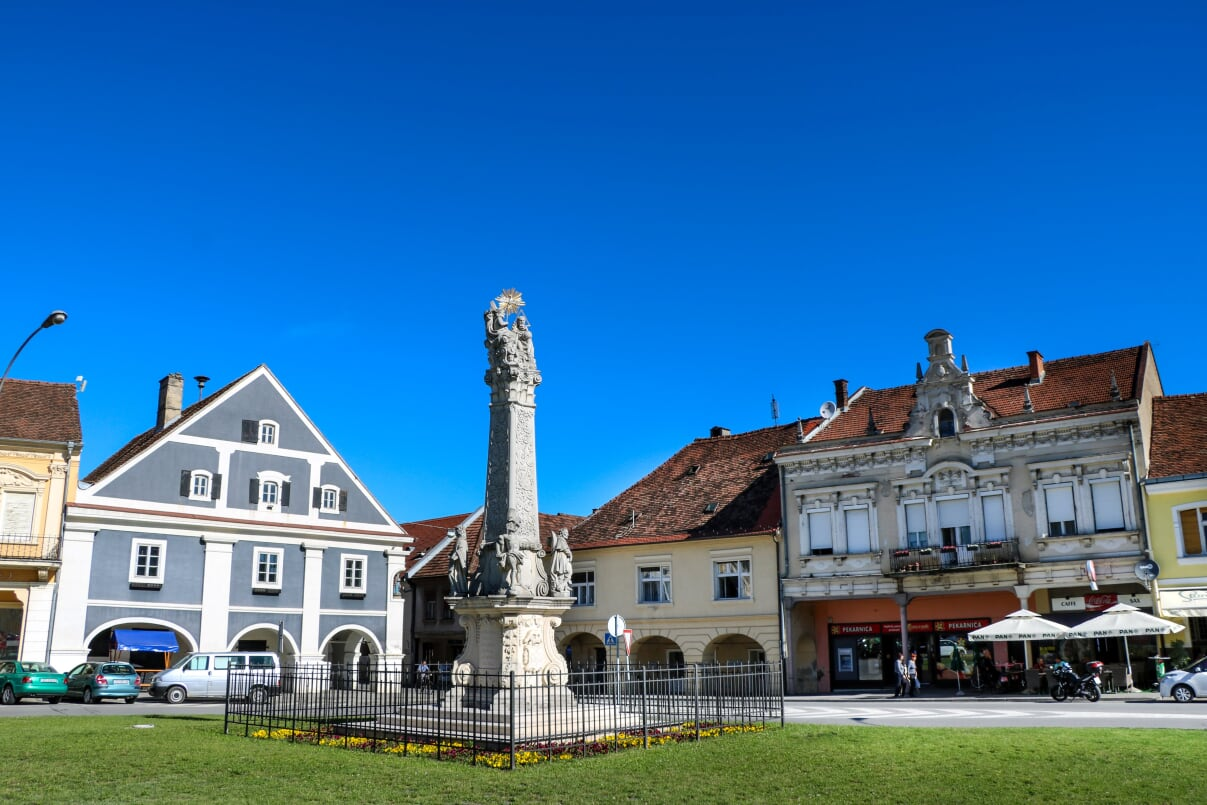 utemeljena je 1962. godine
utemeljitelj škole je grad Požega
škola je smještena u gradu Požegi
u školu je prijavljeno oko 656 učenika koje podučava pedesetak učitelja i učiteljica
osnovnoj školi Dobriše Cesarić pripadaju i učenici iz škole u Novoj Lipi
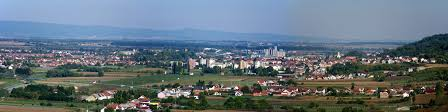 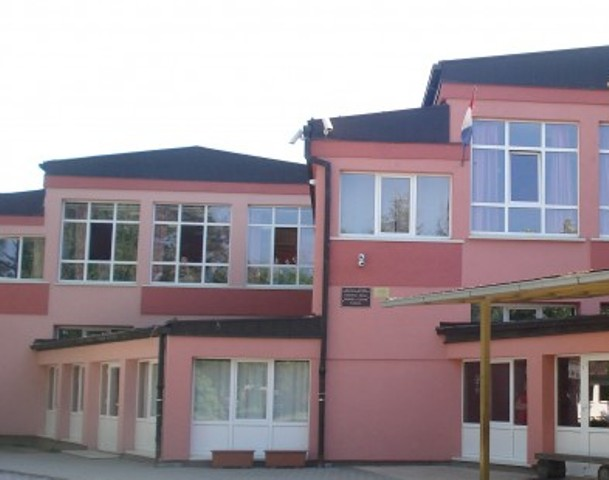 Školska himna
Mi smo đaci Cesarići,Raspjevani kao ptići.U školi će svakog stićiDogađaji k'o u priči.
Idu đaka, idu grupe,Čekaju ih školske klupe.Idu đaci, idu pješke,Nose školske torbe teške.
U školi će steći znanje,Netko veće, netko manje.Stječu prve simpatijeNetko jednu, netko dvije.
Svud okolo krede, spužveNa hodniku uvijek gužveNa hodniku uvijek vreva,Netko viče, netko pjeva.
Najljepši su odmoriKad se glava odmori.Kad se srce otvoriSimpatiji dodvori.
Odmori ! Odmori!Najljepši su odmori!
Vesele se CesarićiRaspjevani kao ptićiSvaki od njih pjesmom kliči"NAJBOLJI SU CESARIĆI“
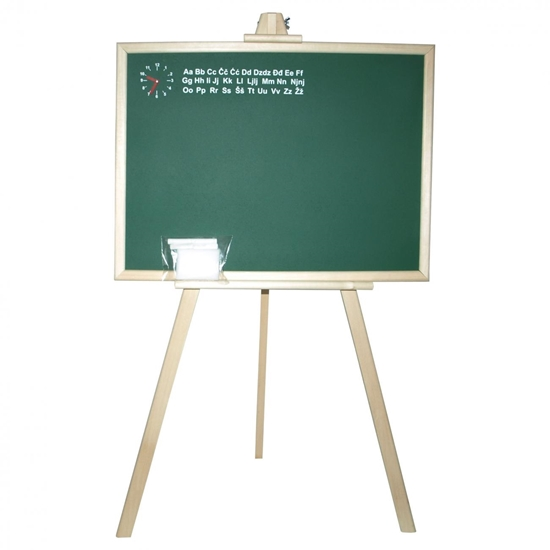 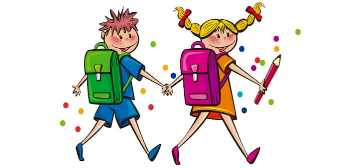 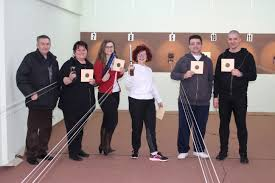 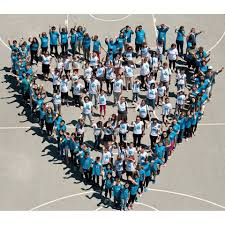 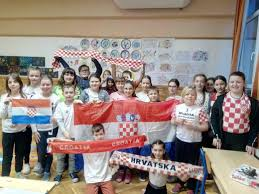 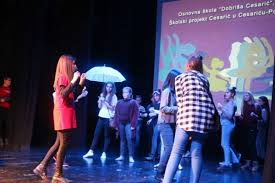 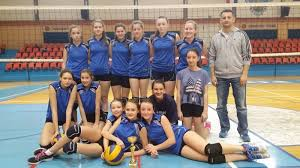 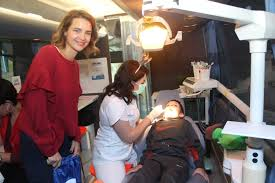 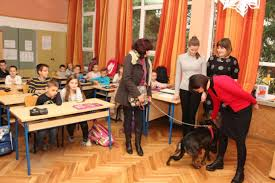 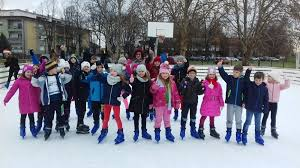 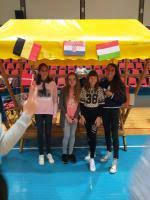 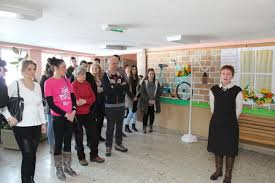 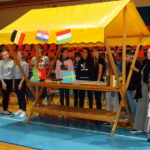 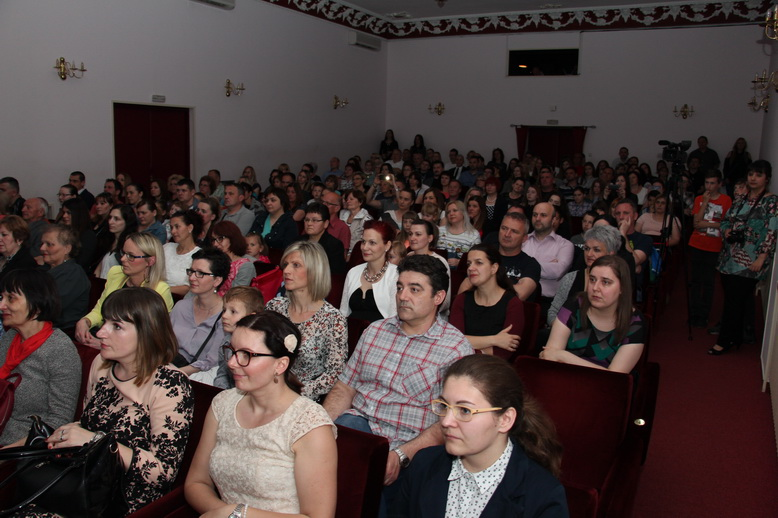 KRATKI VIDEI O ŠKOLI:
https://youtu.be/BTMaBG6rXKYhttps://youtu.be/6c64_n1byZY
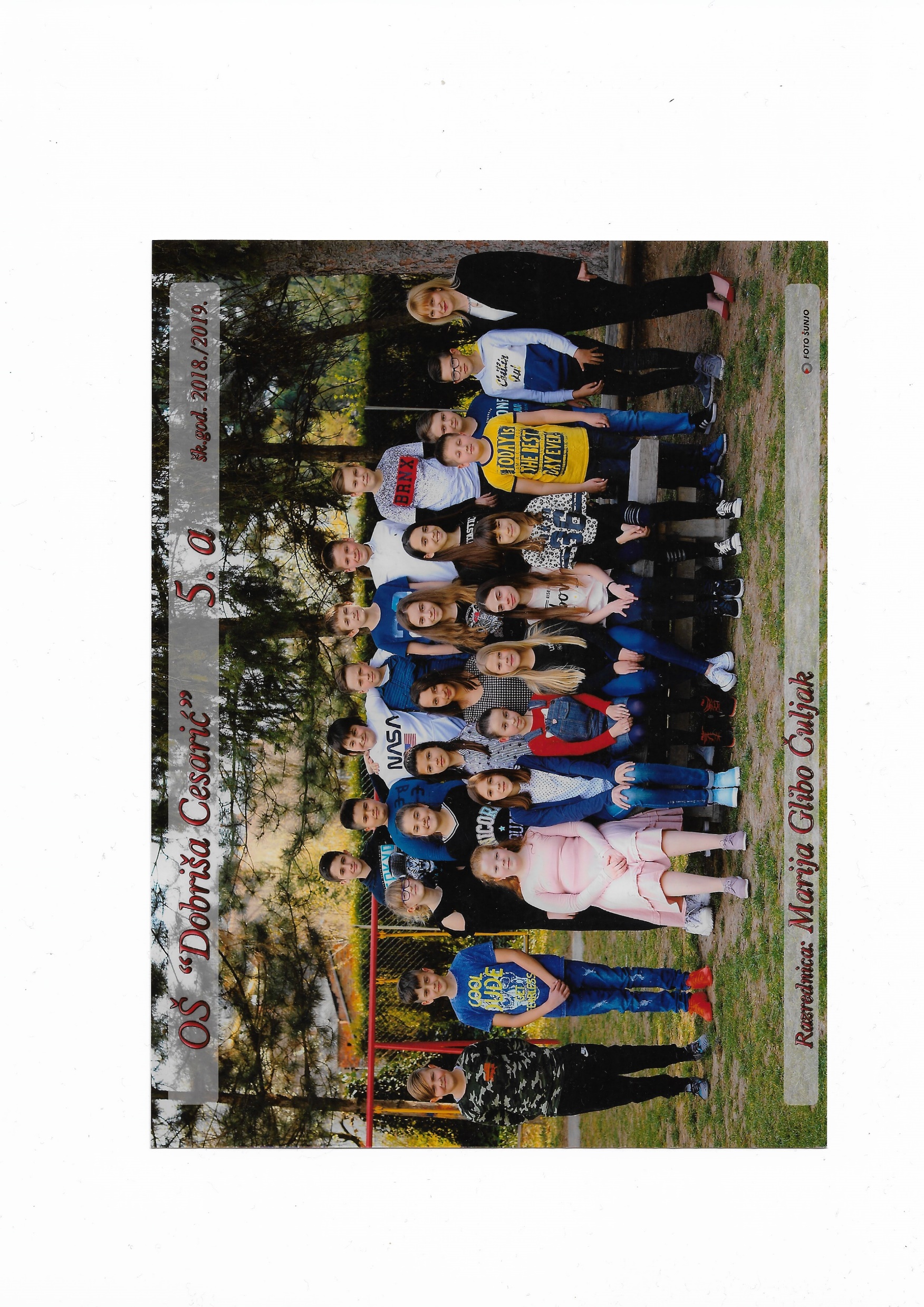 Od mene, mog 6. a razreda i razrednice Marije Glibo Čuljak
6
SRETAN
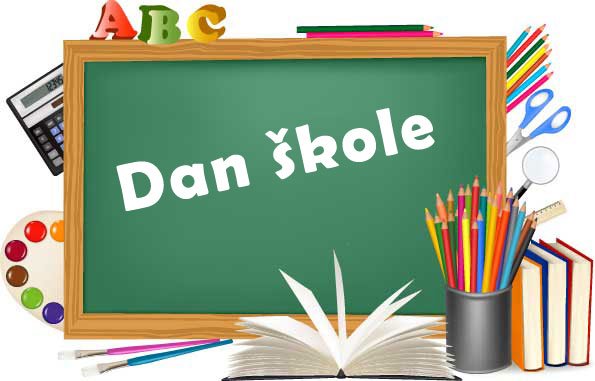 Veronika Vidmar